Chapter 11: Trigonometric Identities and 			Equations
11.1	Trigonometric Identities
11.2	Addition and Subtraction Formulas
11.3	Double-Angle, Half-Angle, and Product-Sum Formulas
11.4	Inverse Trigonometric Functions
11.5	Trigonometric Equations
11.4	The Inverse Circular Functions
The Inverse Sine Function
	Apply the horizontal line test to show that y = sin x is not one-to-one. However, by restricting the domain over the interval              a one-to-one function can be defined.
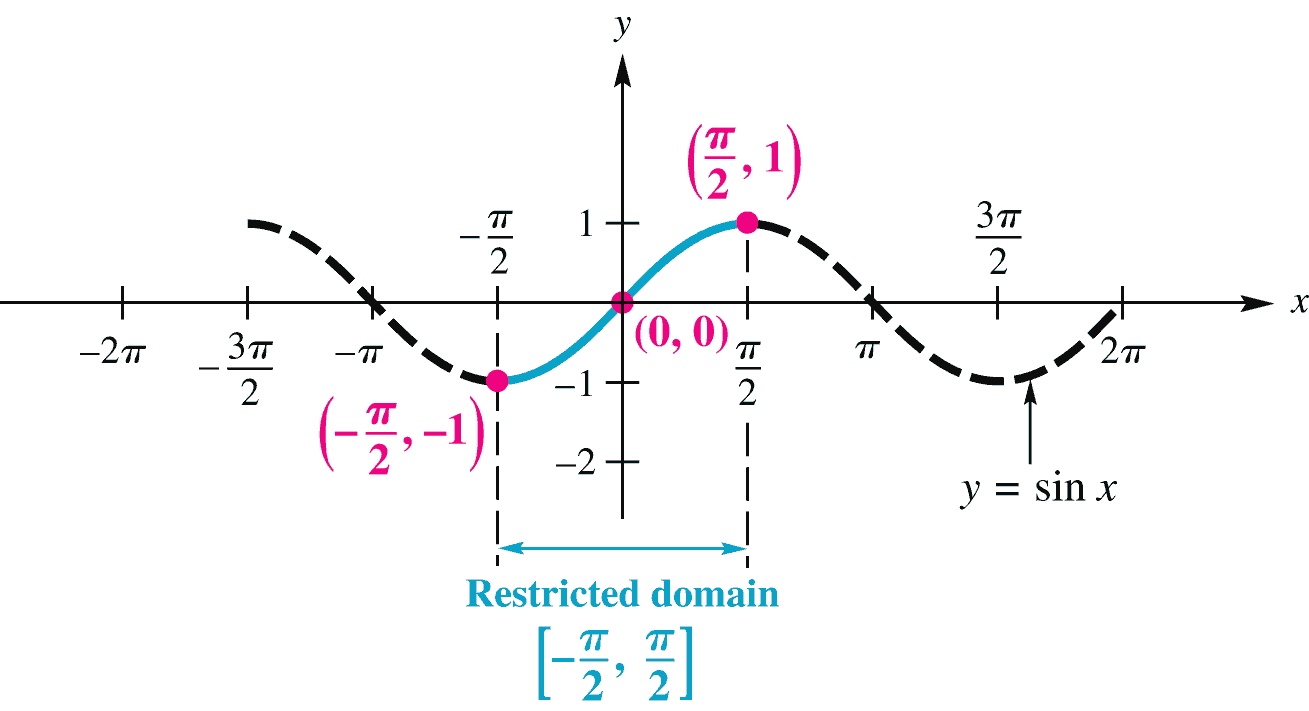 11.4	The Inverse Sine Function
The domain of the inverse sine function y = sin-1 x is [–1, 1], while the restricted domain of y = sin x, [–/2, /2], is the range of y = sin-1 x. 

We may think of y = sin-1 x
	as “y is the number in the 
	interval            whose sine
	is x.
The Inverse Sine Function
y = sin-1 x or y = arcsin x means that x = sin y, for
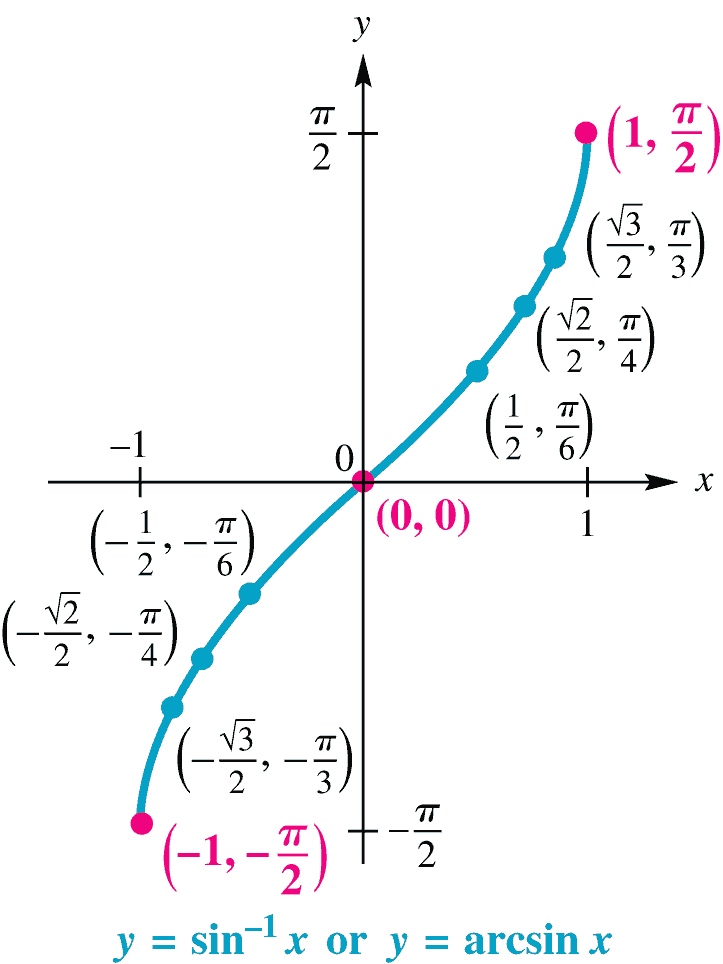 11.4	Finding Inverse Sine Values
Example	Find y in each equation.


Analytic Solution
(a)  y is the number in             whose sine is       Since
	sin /6 = ½, and /6 is in the range of the arcsine function, y = /6.
Writing the alternative equation, sin y = –1, shows that y = –/2
Because –2 is not in the domain of the inverse sine function, y = sin-1(–2) does not exist.
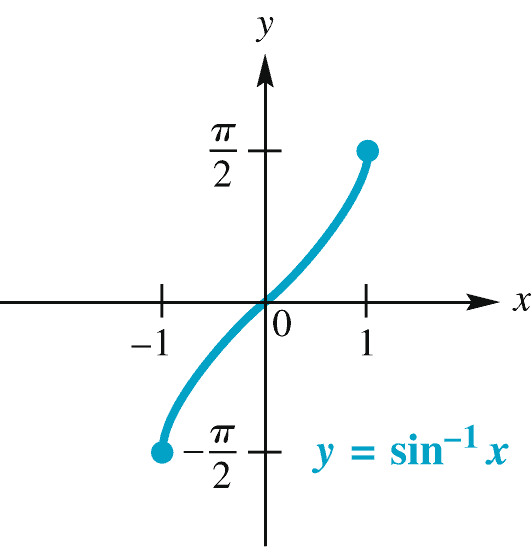 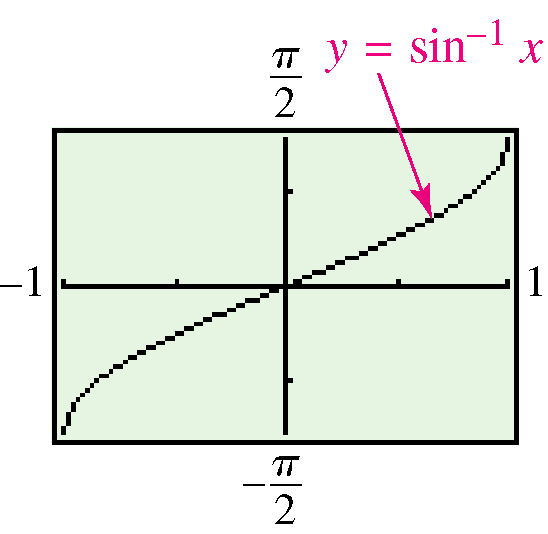 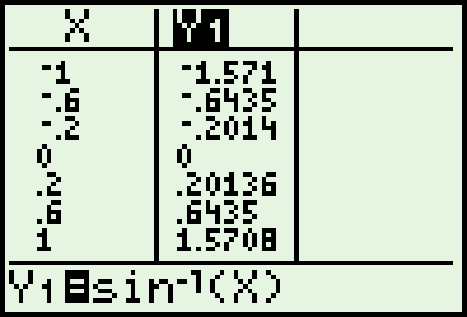 11.4	Inverse Sine Function
y = sin-1 x or y = arcsin x      Domain: [–1, 1]     Range: 









 The inverse sine function is increasing and continuous on its domain [–1, 1].
 Its x-intercept is 0, and its y-intercept is 0.
 Its graph is symmetric with respect to the origin.
11.4	Inverse Cosine Function
The function y = cos-1 x (or y = arccos x) is defined by restricting the domain of y = cos x to the interval 
	[0, ], and reversing the roles of x and y.
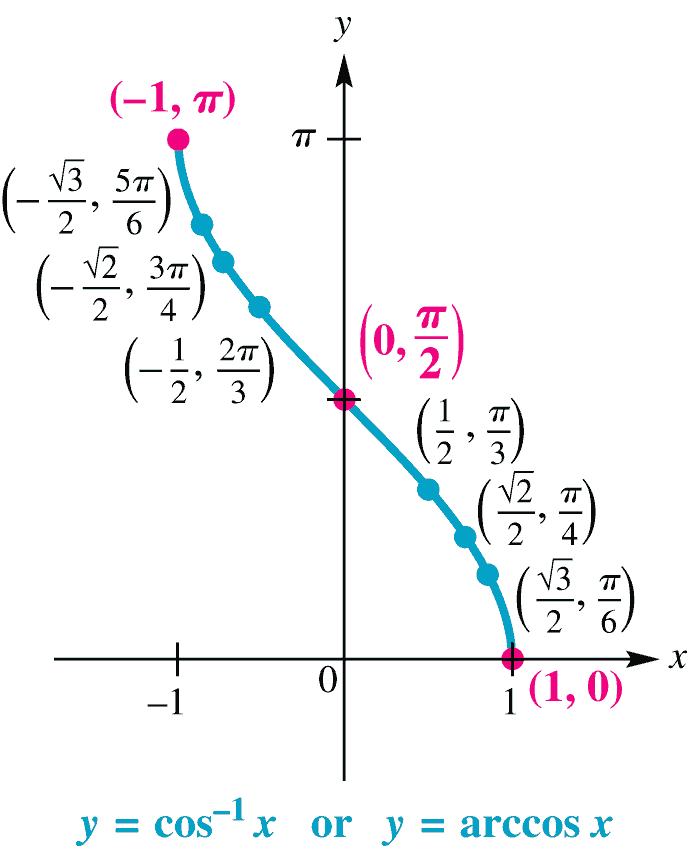 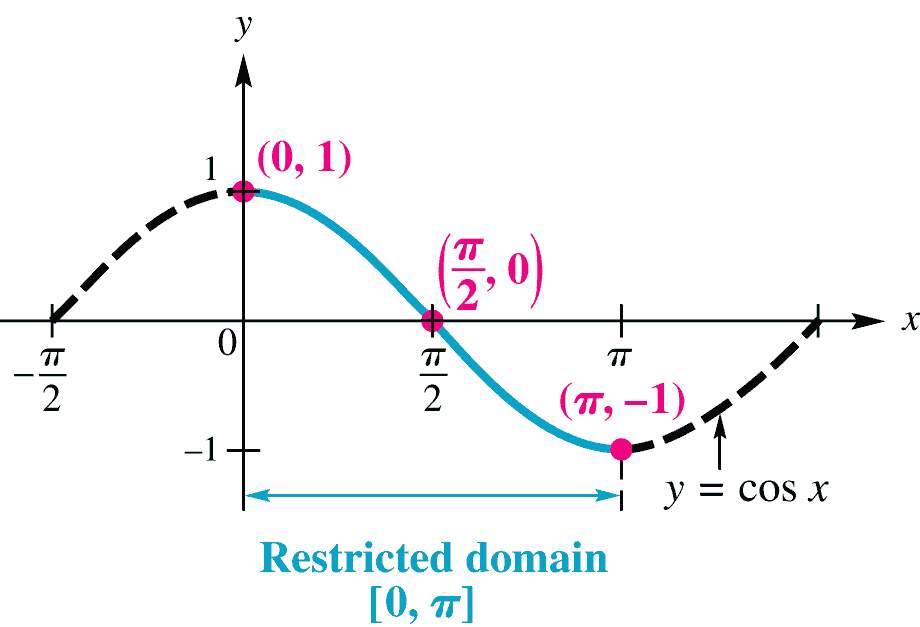 y = cos-1 x or y = arccos x means that x = cos y, for
0  y  .
11.4	 Finding Inverse Cosine Values
Example	Find y in each equation.


Solution
Since the point (1, 0) lies on the graph of 
	y = arccos x, the value of y is 0. Alternatively, 
	y = arccos 1 means cos y = 1, or cos 0 = 1, so y = 0.
We must find the value of y that satisfies 
	cos y =                0 y  . The only value for y that satisfies these conditions is 3/4.
11.4	 Inverse Cosine Function
y = cos-1 x or y = arccos x      Domain: [–1, 1]       Range: 


[0, ]






 The inverse cosine function is decreasing and continuous on its domain [–1, 1].
 Its x-intercept is 1, and its y-intercept is /2.
 Its graph is not symmetric with respect to the y-axis nor the origin.
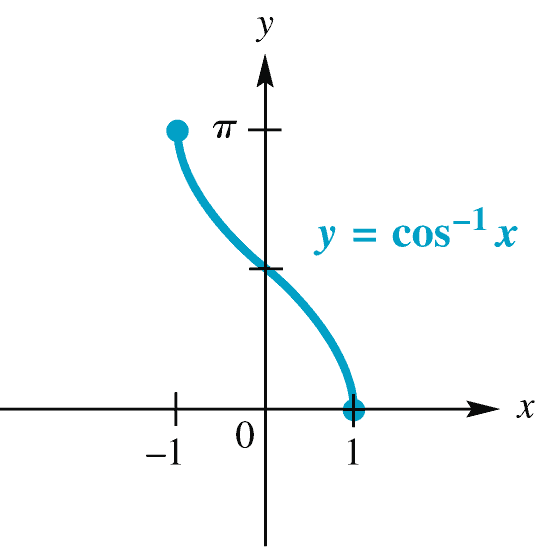 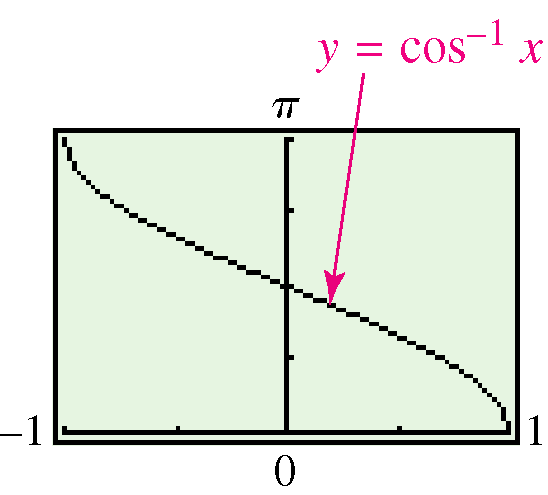 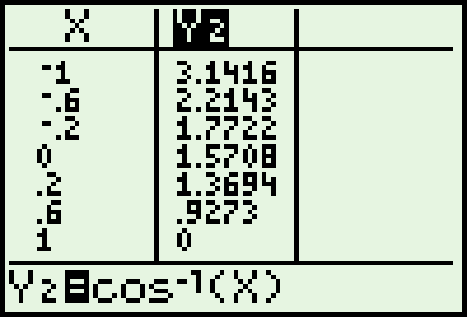 11.4	Inverse Tangent Function
The function y = tan-1 x (or y = arctan x) is defined by restricting the domain of y = tan x to the interval 
	             and reversing the roles of x and y.
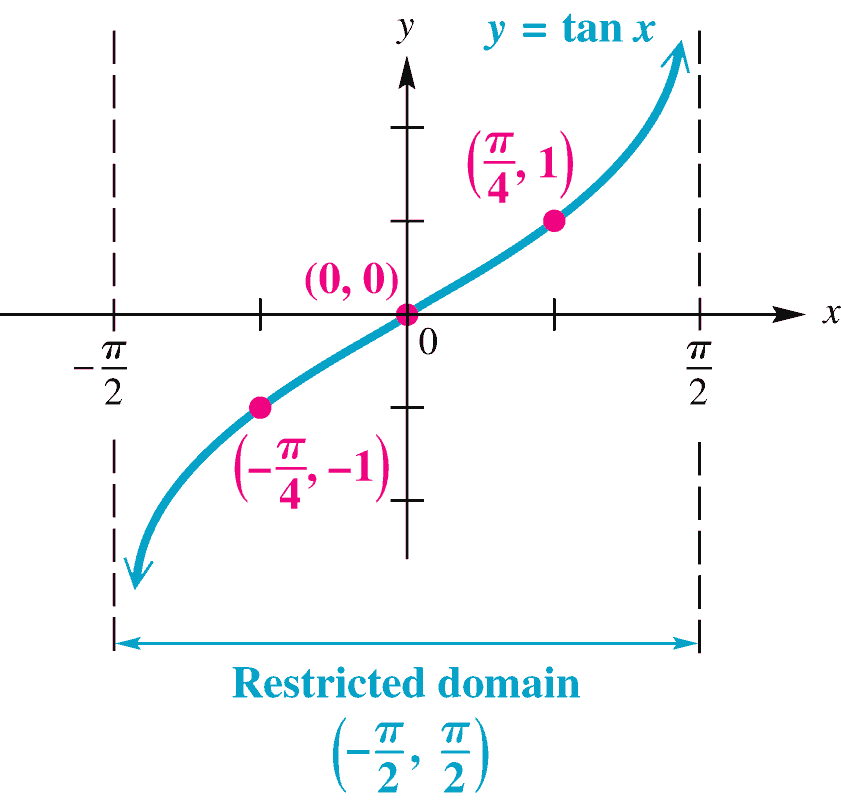 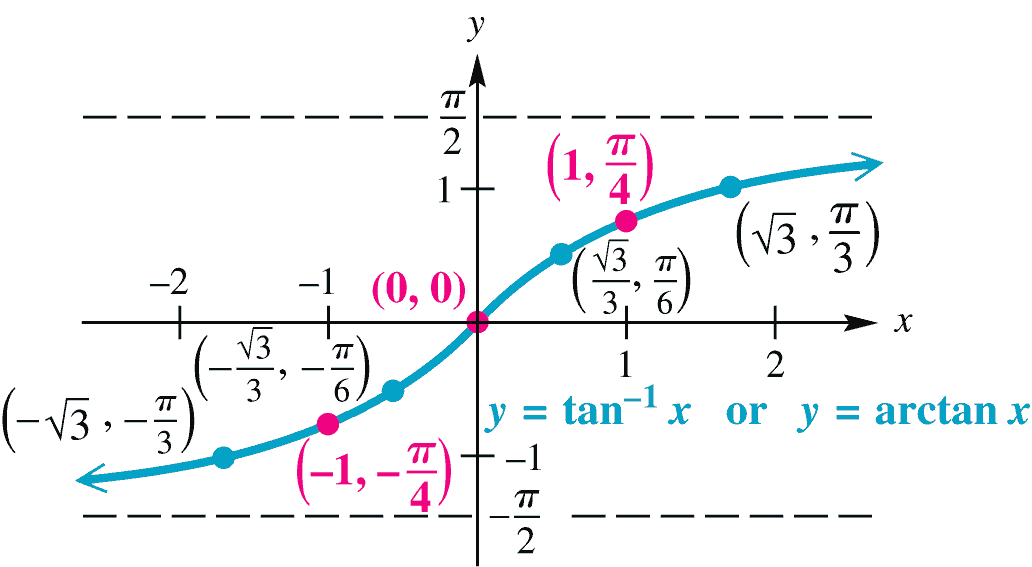 y = tan-1 x or y = arctan x means that x = tan y, for
11.4	 Inverse Tangent Function
y = tan-1 x or y = arctan x      Domain: (–, )     Range: 









 The inverse tangent function is increasing and continuous on its domain (–, ).
 Its x-intercept is 0, and its y-intercept is 0.
 Its graph is symmetric with respect to the origin and has 
horizontal asymptotes y =
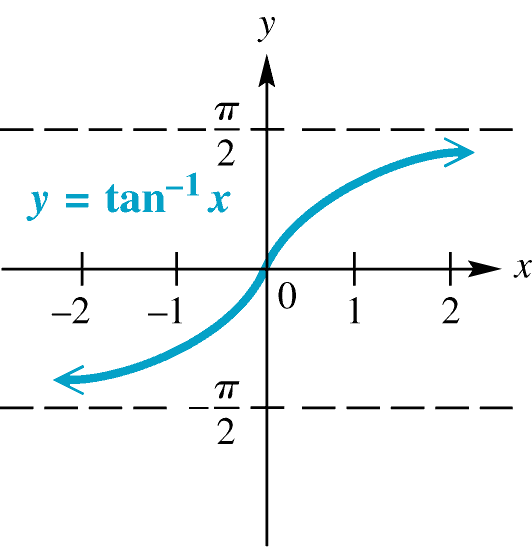 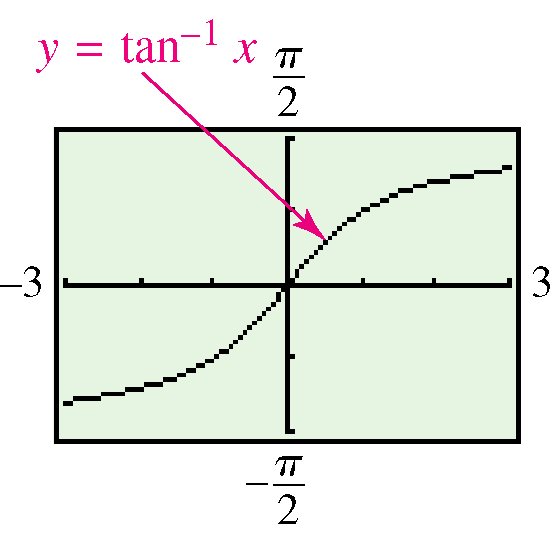 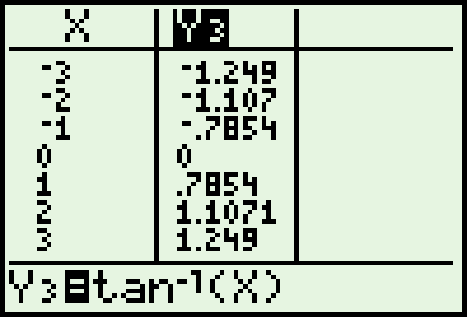 11.4	Remaining Inverse Trigonometric 	Functions
Inverse trigonometric functions are formally defined with real number values.
Sometimes we want the degree-measured angles equivalent to these real number values.
11.4	Finding Inverse Function Values
Example	Find the degree measure of  in each of the 
following.


Solution
Since 1 > 0 and –90° <   < 90°,   must be in quadrant I. So tan   = 1 leads to   = 45°.
Write the equation as sec   = 2. Because 2 is positive,   must be in quadrant I and   = 60° since sec 60° = 2.
11.4	Finding Inverse Functions with a Calculator
Inverse trigonometric function keys on the calculator give results for sin-1, cos-1, and tan-1.
Finding cot-1 x, sec-1 x, and csc-1 x with a calculator is not as straightforward.  
e.g.  If y = sec-1 x, then sec y = x, must be written as follows:
	
	
	    

From this statement,

Note:  Since we take the inverse tangent of the reciprocal of x to find cot-1 x, the calculator gives values of cot-1 with the same range as tan-1, (–/2, /2), which is incorrect. The proper range must be considered and the results adjusted accordingly.
11.4	Finding Inverse Functions with a 		Calculator
Example	
Find y in radians if y = csc-1(–3).
Find   in degrees if   = arccot(–.3541).

Solution
In radian mode, enter y = csc-1(–3) 
	as sin-1(      ) to get y  –.3398369095.
In degree mode, the calculator gives
	inverse tangent values of a negative
	number as a quadrant IV angle. But
	  must be in quadrant II for a negative 
	number, so we enter arccot(–.3541) as 
	tan-1(1/ –.3541) +180°,    109.4990544°.
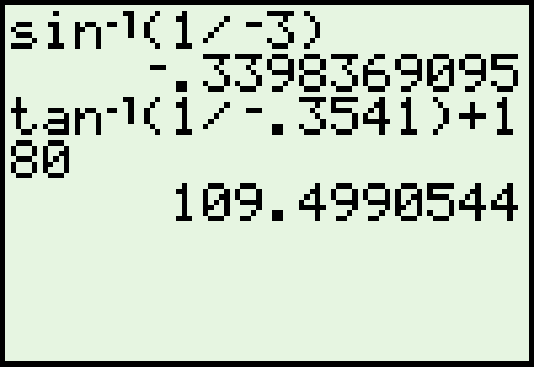 11.4	Finding Function Values
Example	Evaluate each expression without a calculator.

Solution
Let   = tan-1    so that tan   =    . Since     
	is positive,   is in quadrant I. We sketch 
	the figure to the right , so


Let A = cos-1(       ). Then cos A =        .
	Since cos-1 x for a negative x is in 
	quadrant II, sketch A in quadrant II.
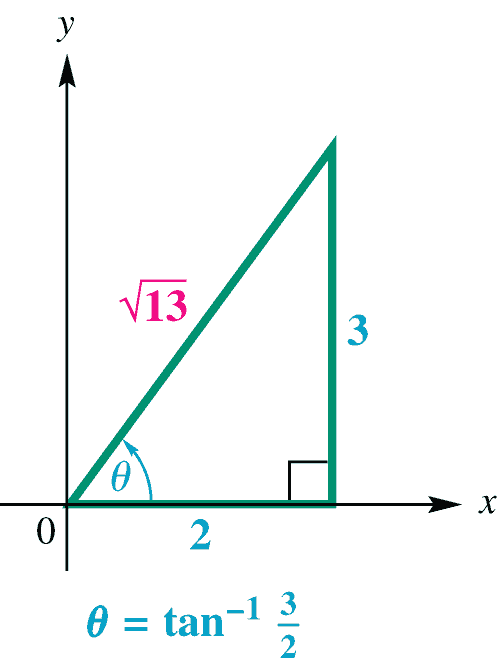 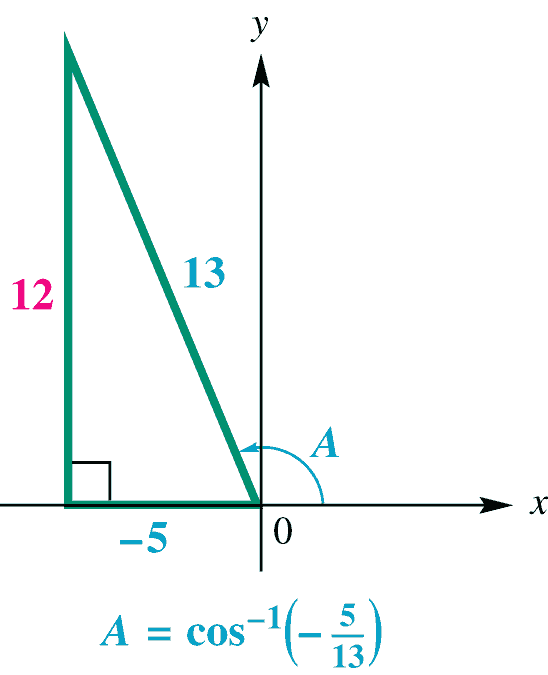 11.4	Writing Function Values in Terms of u
Example	Write each expression as an algebraic expression in u.


Solution
Let  = tan-1 u, so tan  = u. Sketch  in quadrants I  and IV since 





Let  = sin-1 u, so sin  = u.
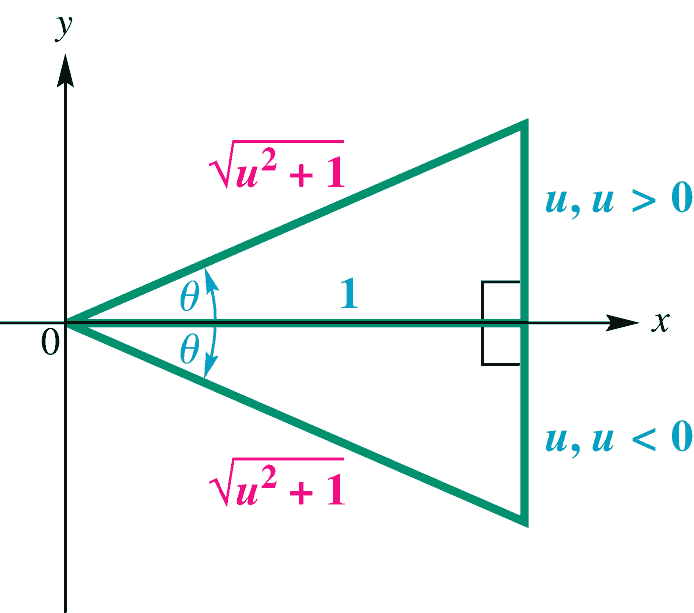 11.4	Finding the Optimal Angle of Elevation of a Shot Put
Example	The optimal angle of elevation  a shot putter should aim for to throw the greatest distance depends on the velocity of the throw and the initial height of the shot. One model for  that achieves this goal is:
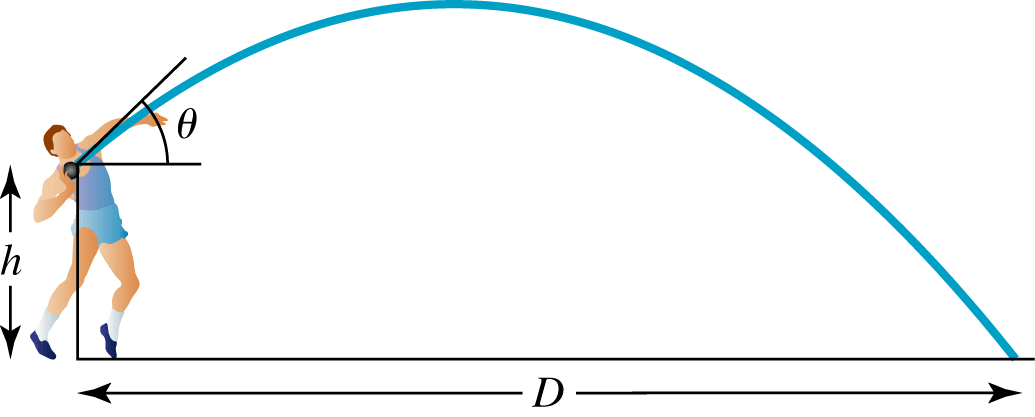 Figure 32 pg 9-73
11.4	Finding the Optimal Angle of Elevation of a Shot Put
Suppose a shot putter can consistently throw a steel ball with 
h = 7.6 feet and v = 42 ft/sec. At what angle should he throw the 
ball to maximize distance?

Solution	
Substitute into the model and use a calculator in degree mode.